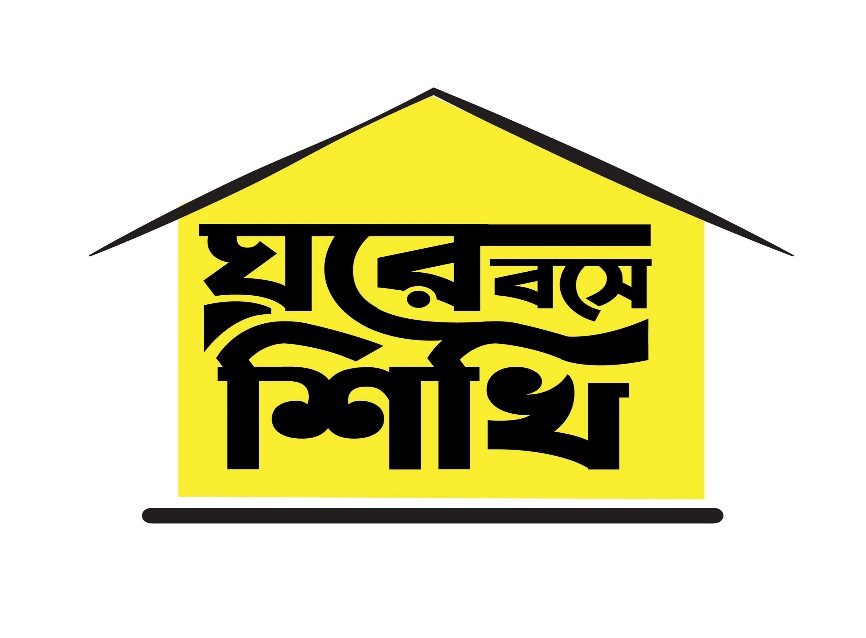 নরসিংদী                       অনলাইন প্রাইমারী স্কুল
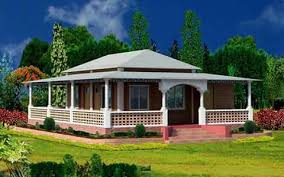 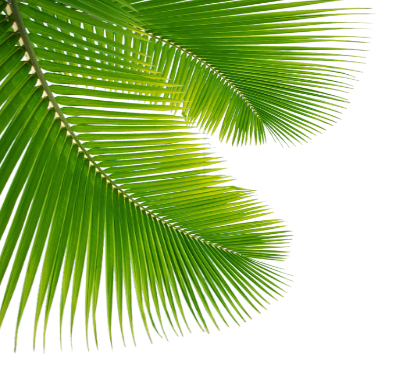 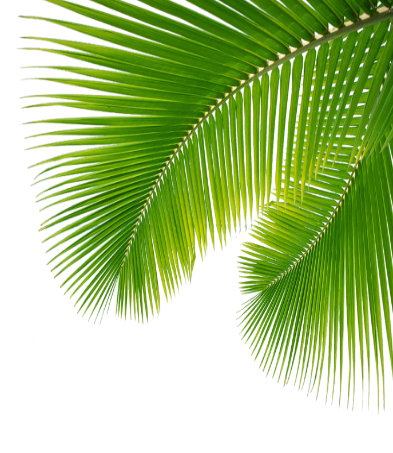 শুভেচ্ছা
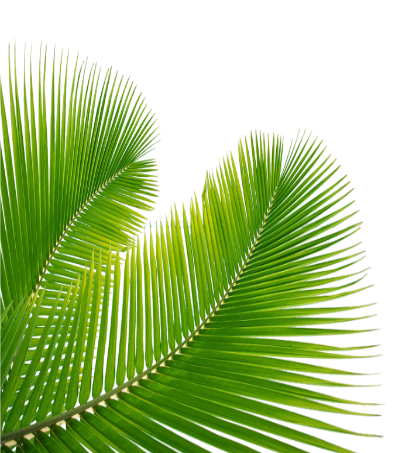 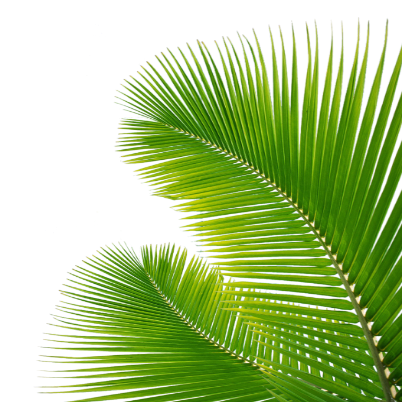 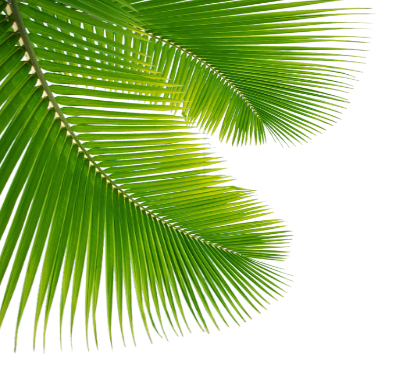 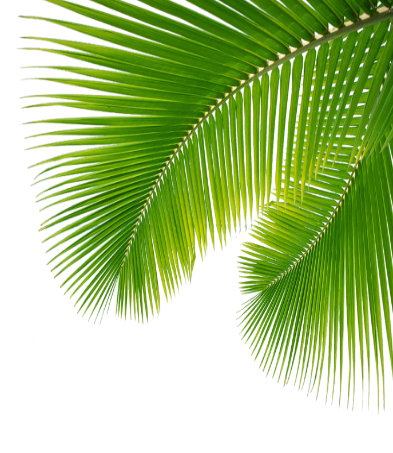 শিক্ষক পরিচিতি
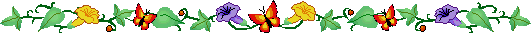 উপস্থাপনায়ঃ
মোহাম্মদ মাহবুবুর রহমান
 সহকারি শিক্ষক,
 চরসুবুদ্ধি উত্তরপাড়া সরকারি প্রাথমিক বিদ্যালয়। 
রায়পুরা,নরসিংদী।
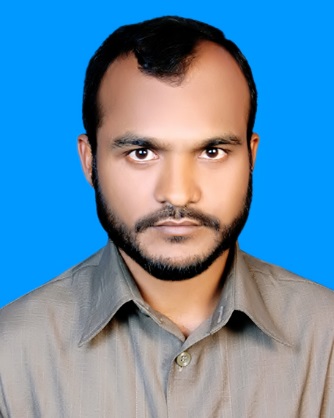 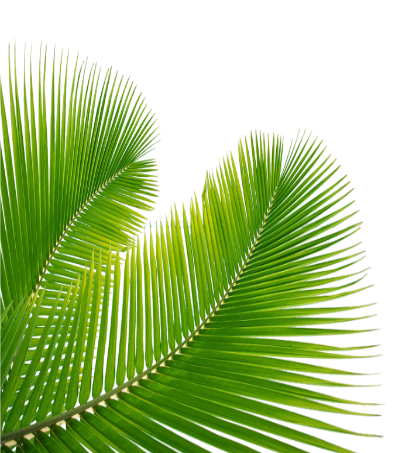 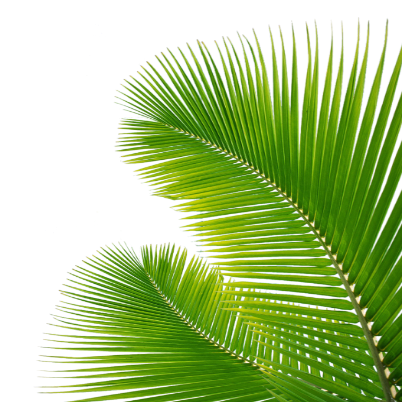 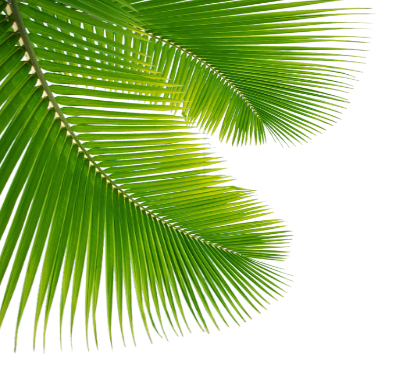 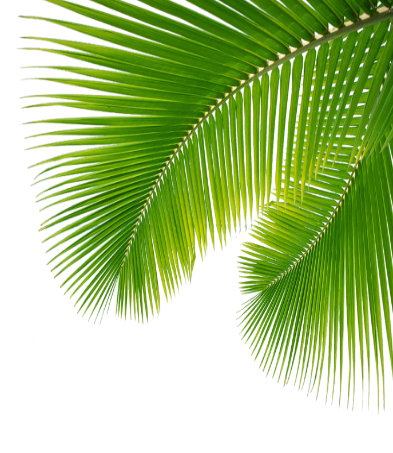 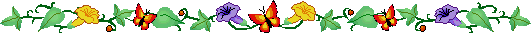 পাঠ পরিচিতি
বিষয়: প্রাথমিক গণিত
শ্রেণী: ৫ম
অধ্যায়: ৩য়
পাঠেরশিরোনাম:চার প্রক্রিয়া সম্পর্কিত সমস্যাবলী
পাঠ্যাংশ-ঐকিক নিয়ম
 সময়: ৩০ মিনিট
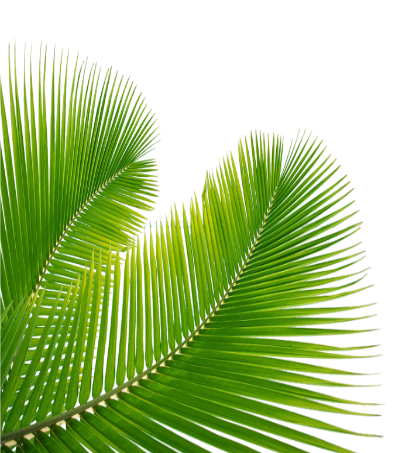 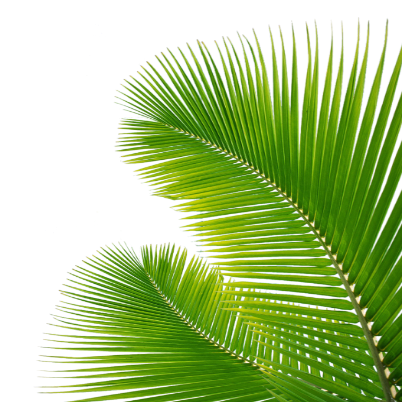 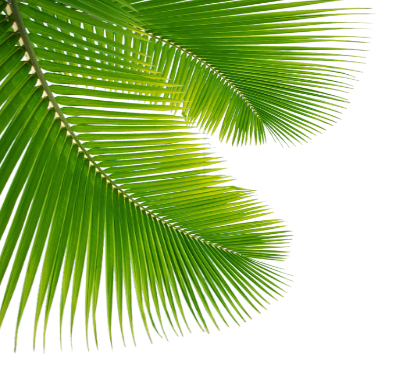 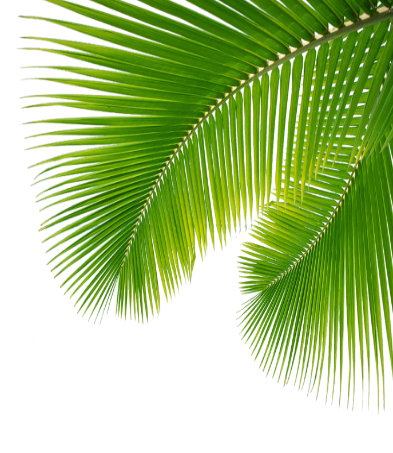 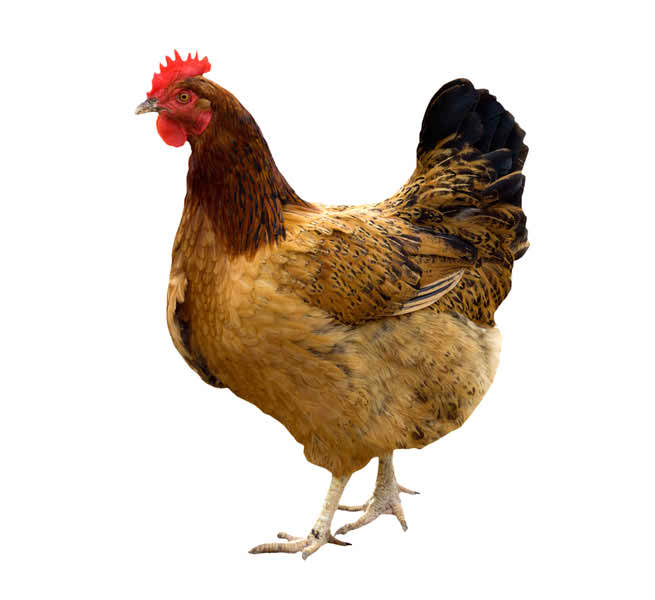 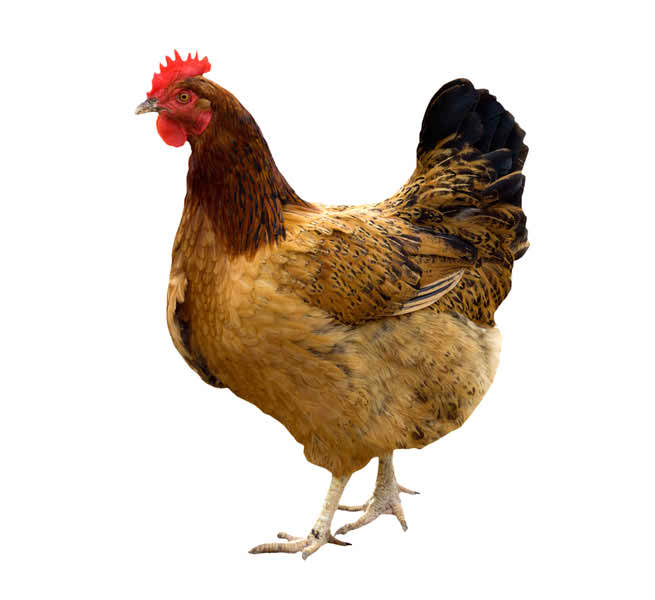 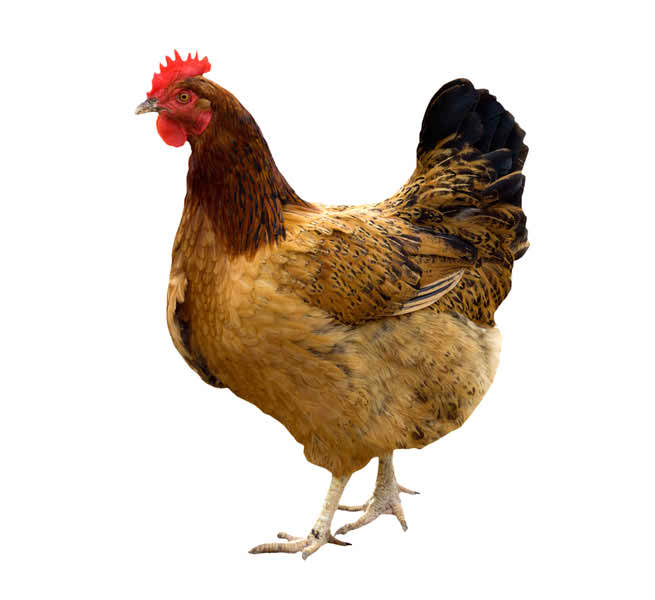 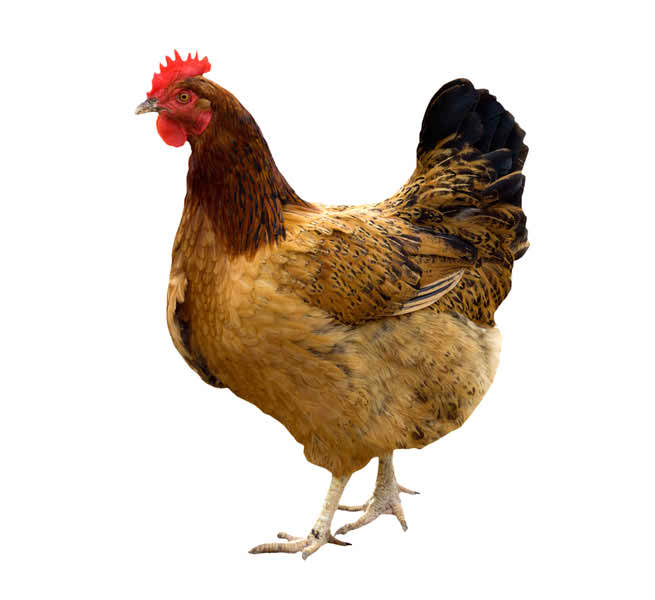 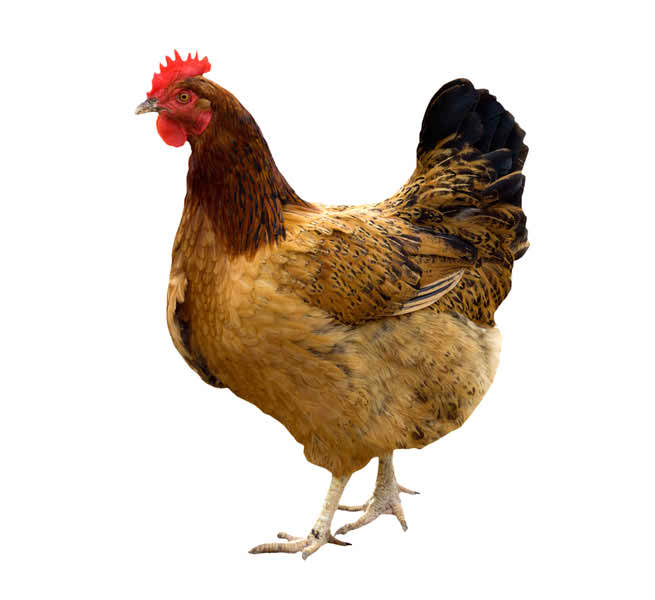 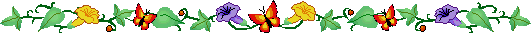 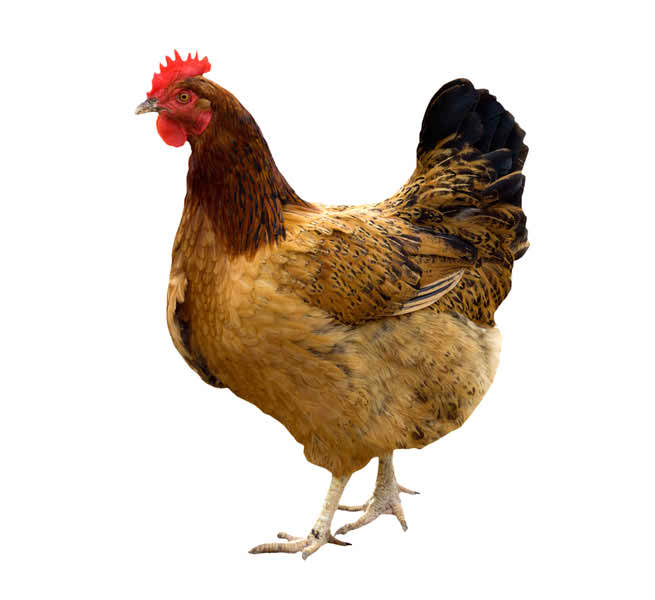 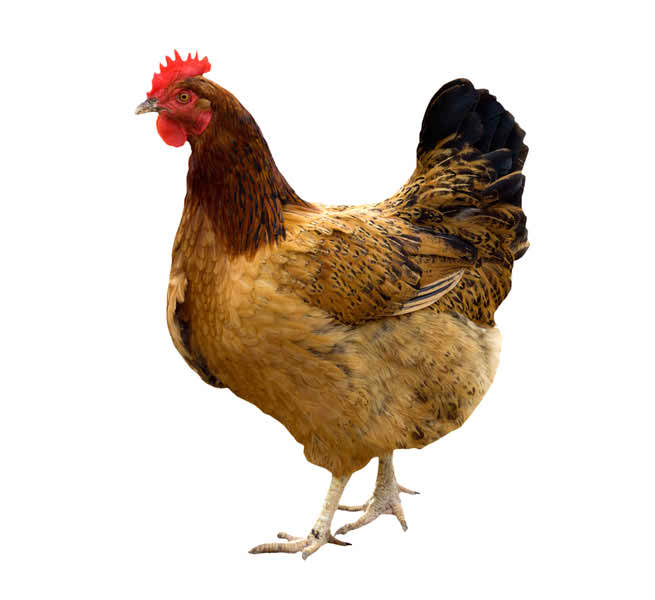 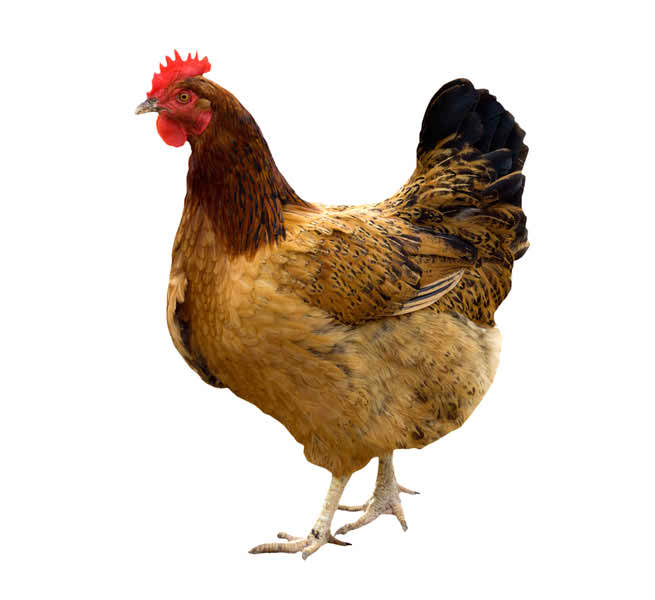 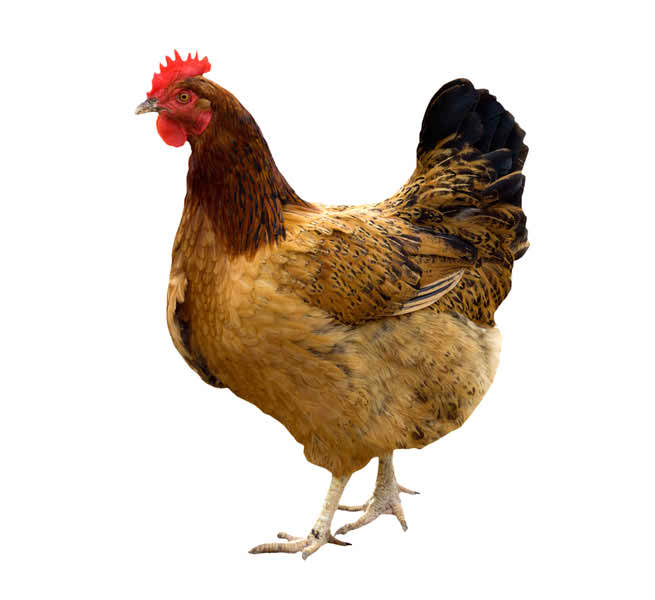 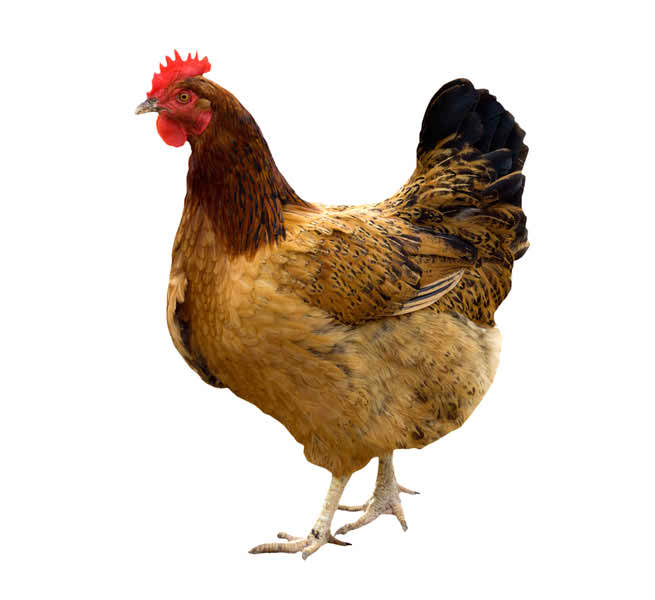 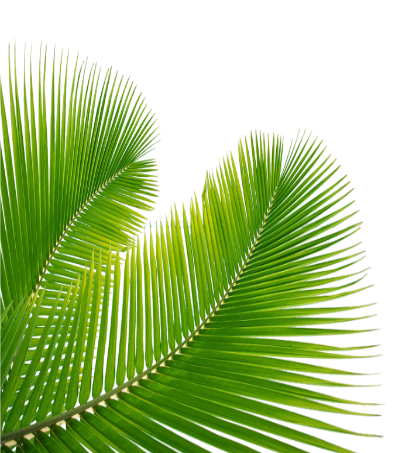 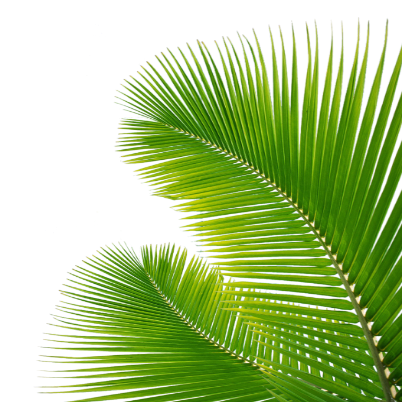 ১০টি মুরগির দাম ২১০০  টাকা হলে ১টি মুরগির দাম কত
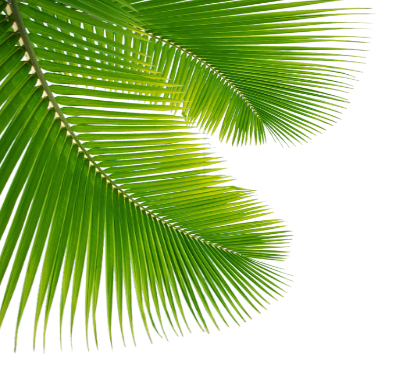 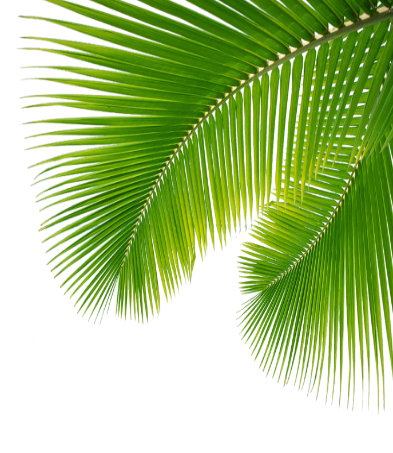 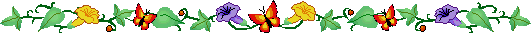 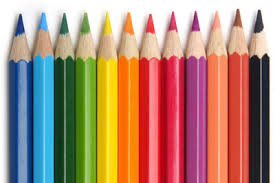 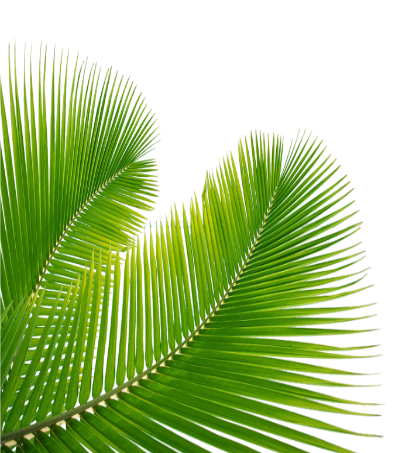 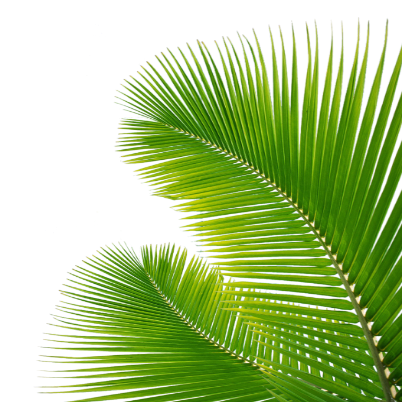 ১২টি রং পেন্সিলের দাম ৬০ টাকা হলে ১টি পেন্সিলের দাম কত ?
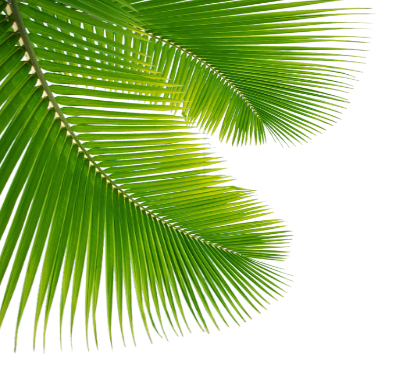 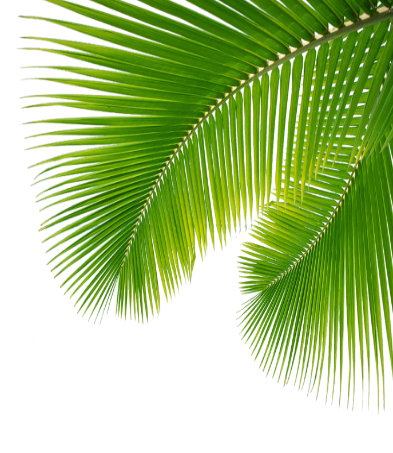 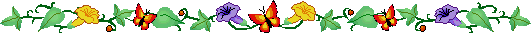 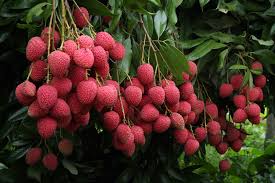 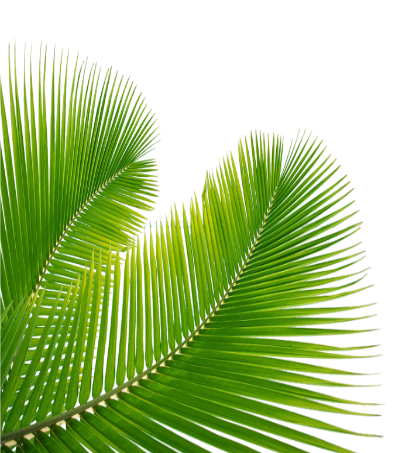 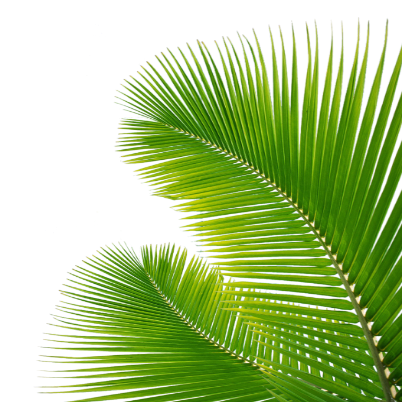 ১০০ টি লিচুর দাম ৩০০ টাকা হলে ১ টি লিচুর দাম কত ?
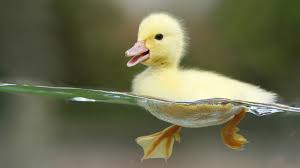 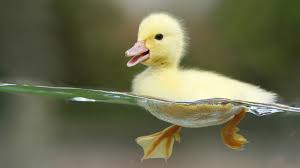 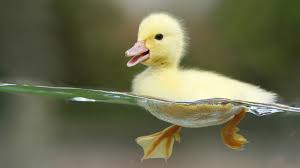 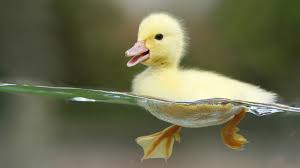 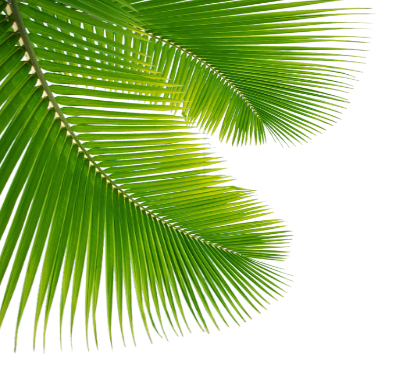 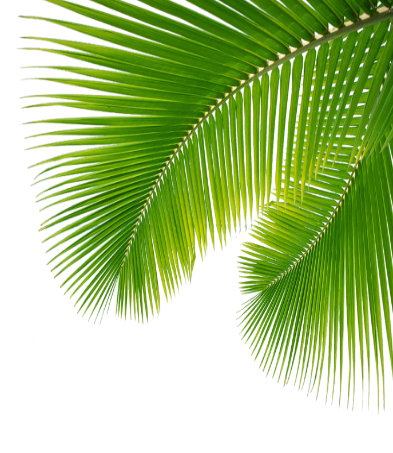 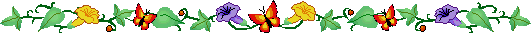 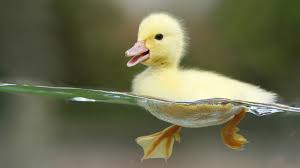 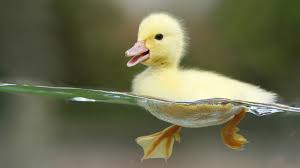 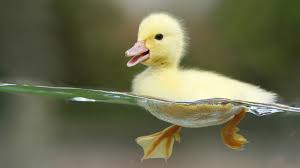 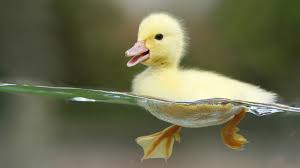 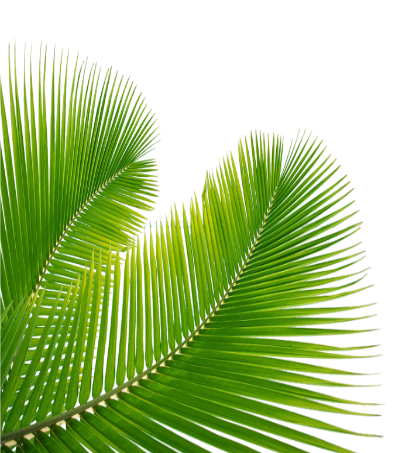 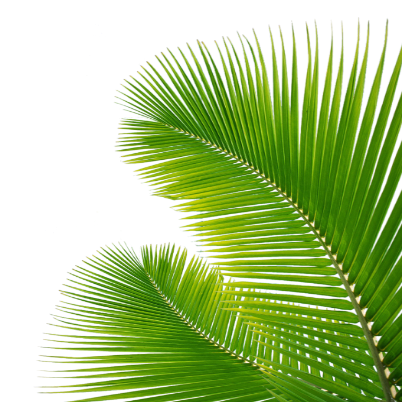 ৮টি হাঁসের বাচ্চার দাম ৮০ টাকা হলে ৩টি হাঁসের বাচ্চার দাম কত ?
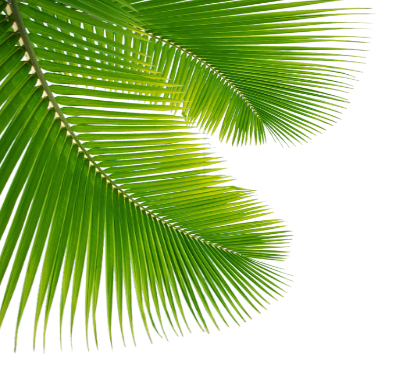 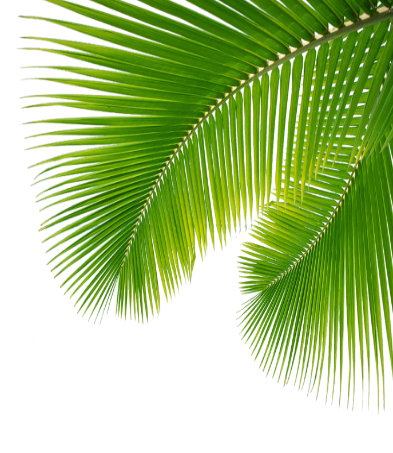 আজকের পাঠ
ঐকিক নিয়ম
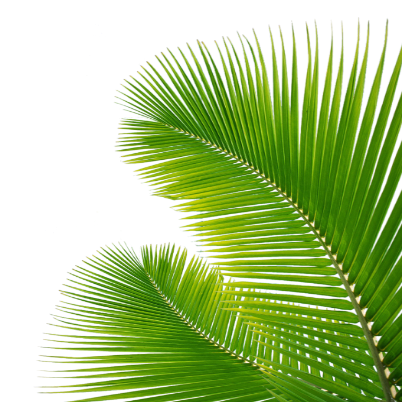 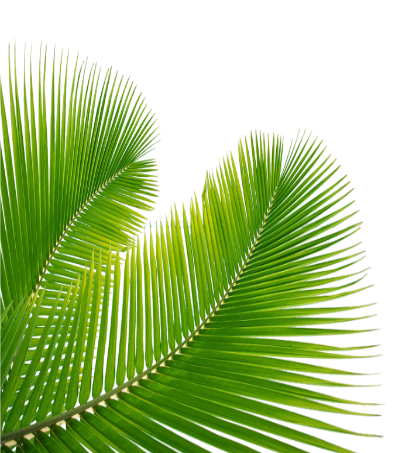 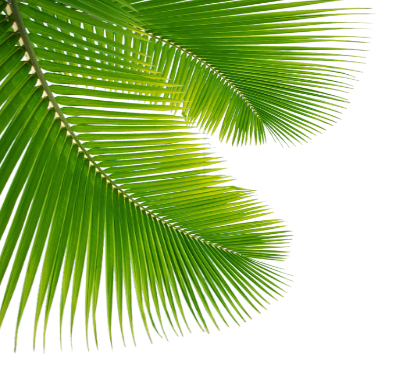 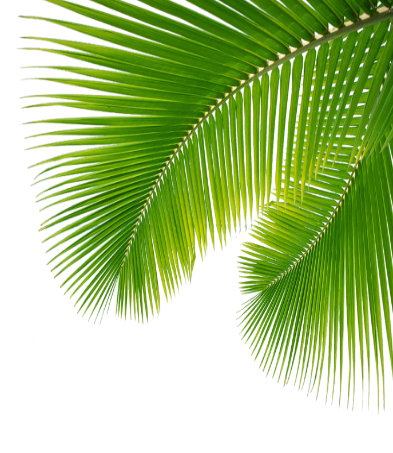 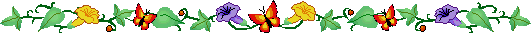 শিখনফলঃ  
 ১. ঐকিক নিয়ম কী তা বলতে পারবে।
 ২. ঐকিক নিয়ম সম্পর্কিত সমস্যা সমাধান  করতে পারবে।
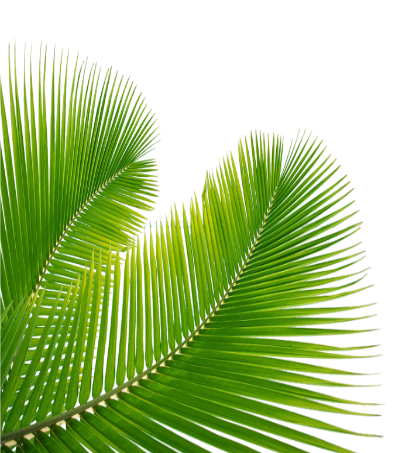 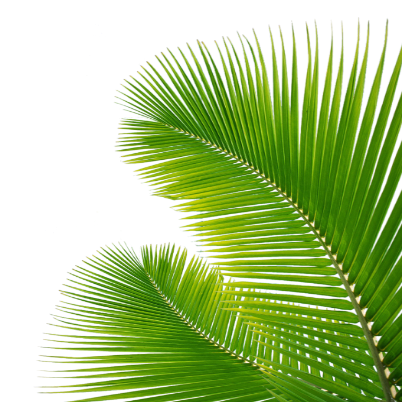 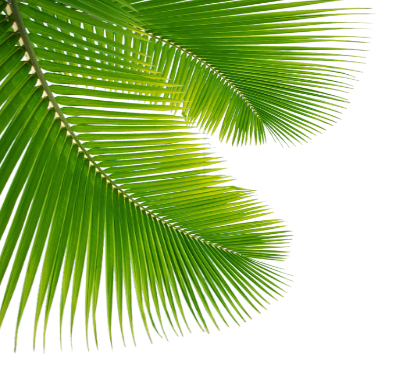 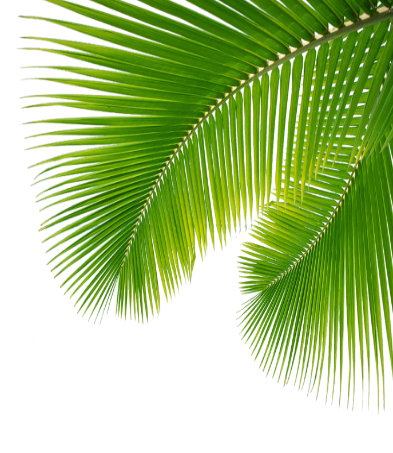 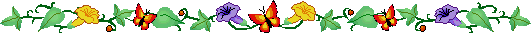 ঐকিক নিয়ম কী ?
নির্দিষ্ট সংখ্যক একজাতীয় কতগুলো জিনিসের পরিমাণ বা দাম থেকে প্রথমে একটির দাম বের করে সমস্যা সমাধান করার পদ্ধতিকে ঐকিক নিয়ম বলে ।
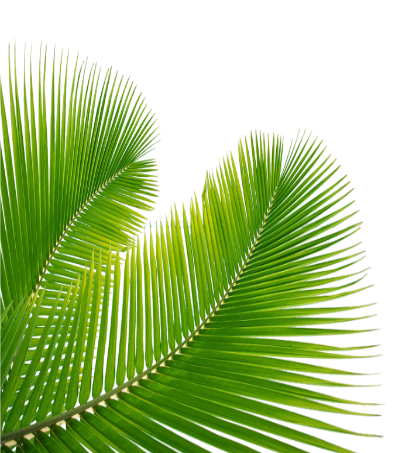 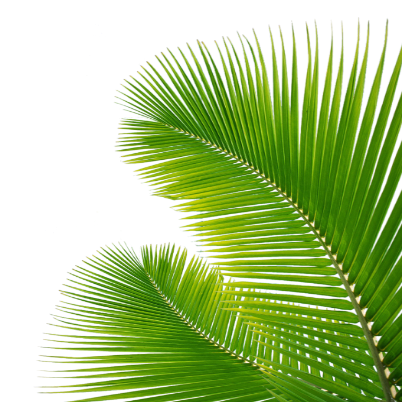 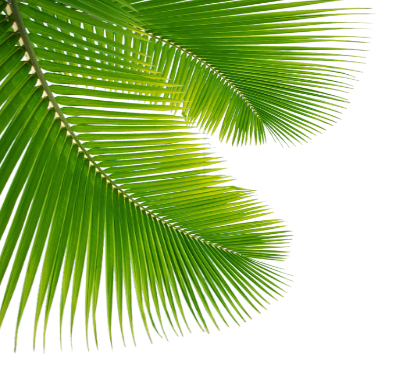 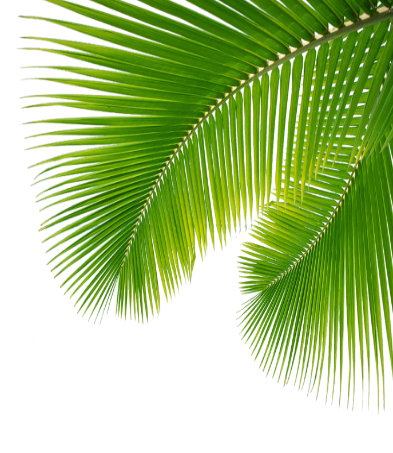 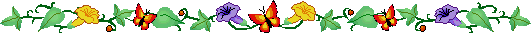 লক্ষণীয় বিষয়
ঐকিক নিয়মের ক্ষেত্রে রাশিগুলো সমজাতীয় হতে হয় ।      
      একজাতীয় কতগুলো জিনিসের পরিমাণ বা দাম থেকে প্রথমে একটির দাম বের করে সমস্যা সমাধান করতে হয় ।
          লোক সংখ্যা বাড়লে দিনের পরিমাণ কমে এবং লোকসংখ্যা কমলে দিনের পরিমাণ বাড়ে ।
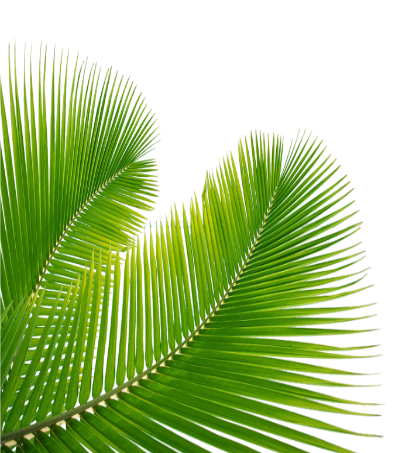 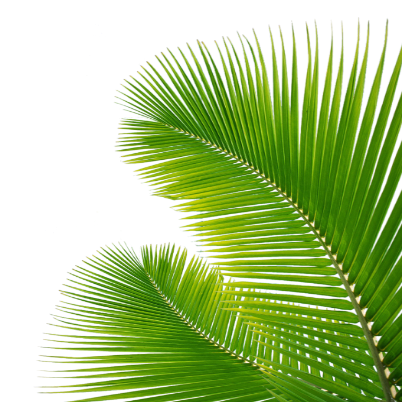 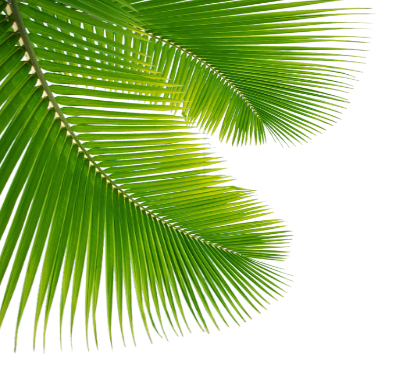 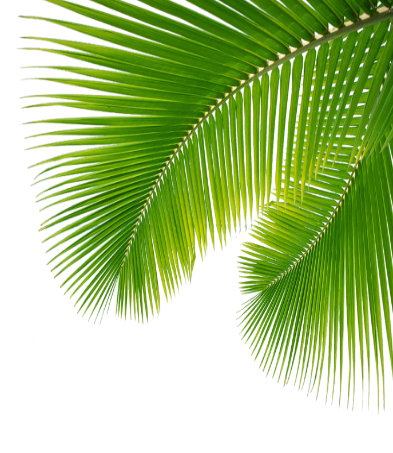 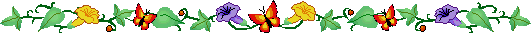 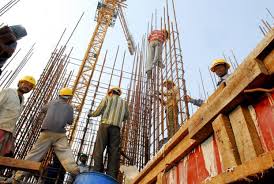 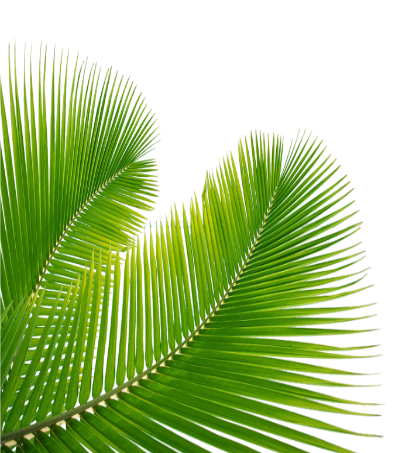 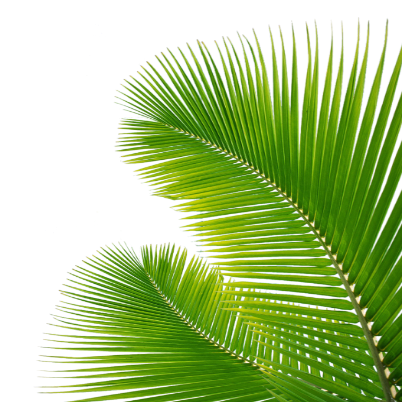 নির্মাণ শ্রমিক
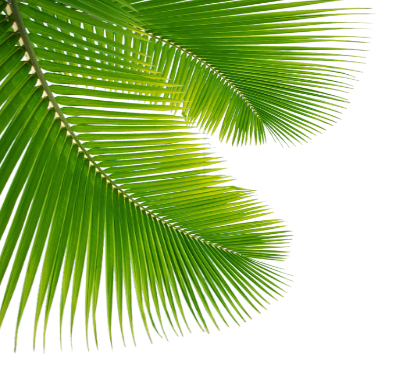 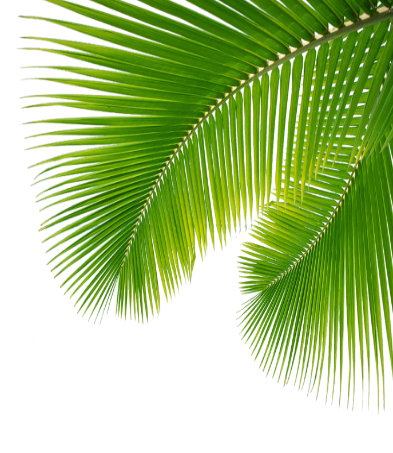 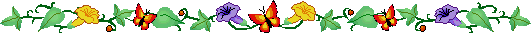 একজন শ্রমিক সপ্তাহে ৪৯০ টাকা আয় করেন । ১০৫০ টাকা আয় করতে তার কত দিন লাগবে ?
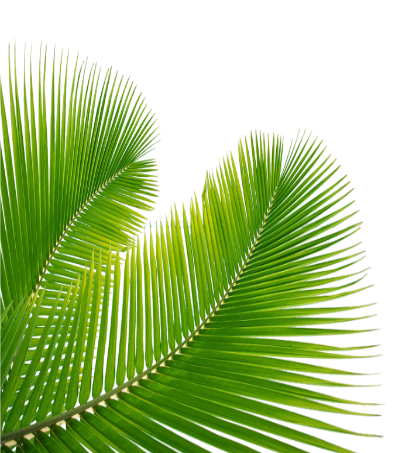 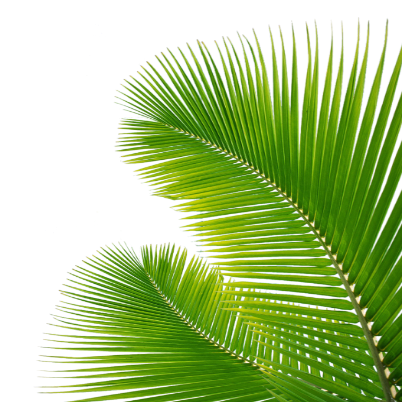 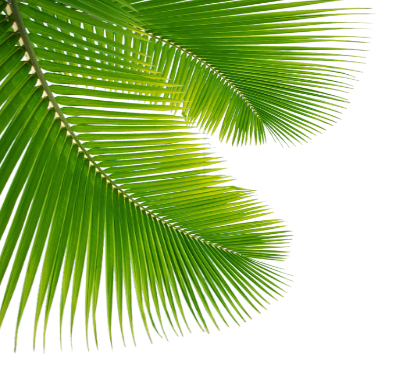 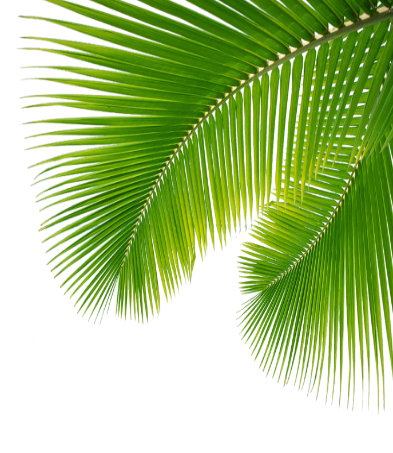 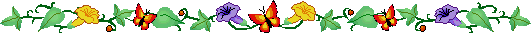 পাঠ্য বইয়ের সাথে সংযোগ
অনুশীলনী ৩ এর ১6 নং
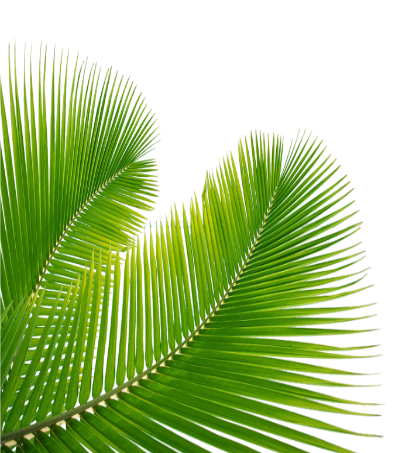 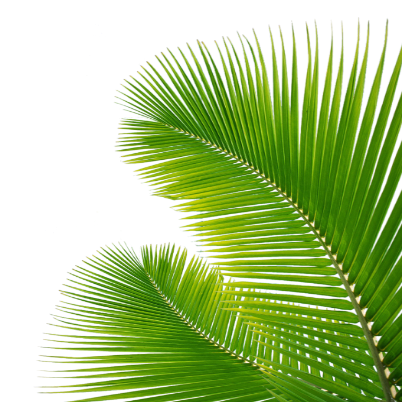 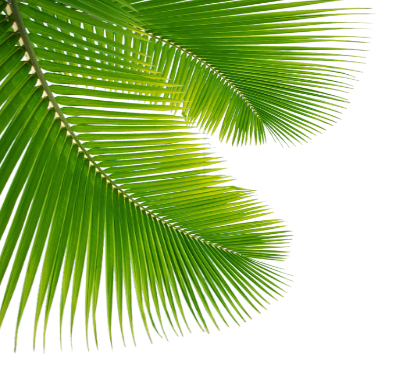 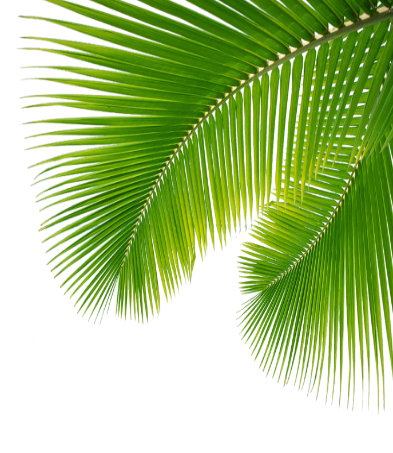 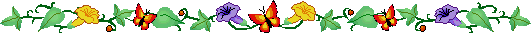 সমস্যা ১৬ : একটি মোটরসাইকেল ১২ লিটার পেট্রোল দিয়ে ৩০০ কিমি যেতে               পারে ।  ১০০ কিমি যাওয়ার জন্য কত লিটার পেট্রোল লাগবে ?
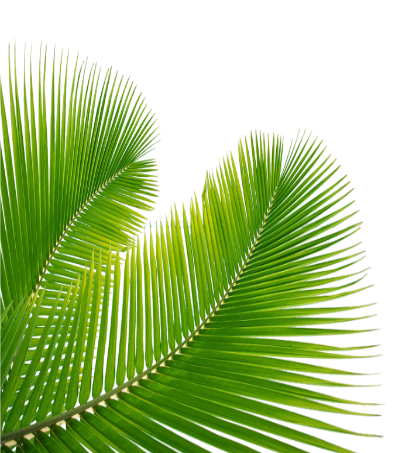 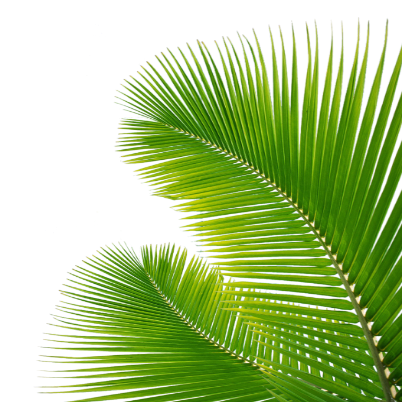 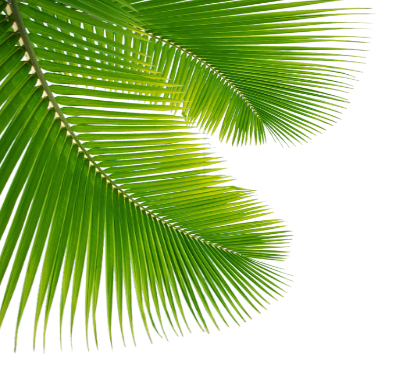 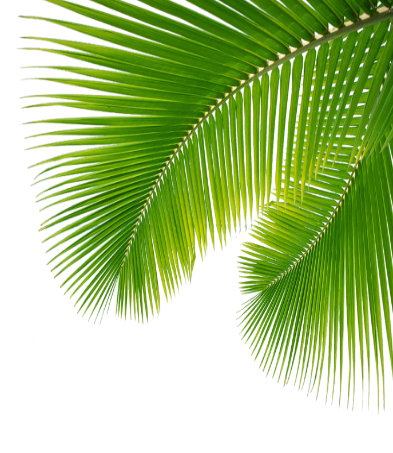 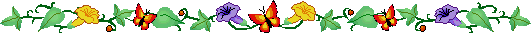 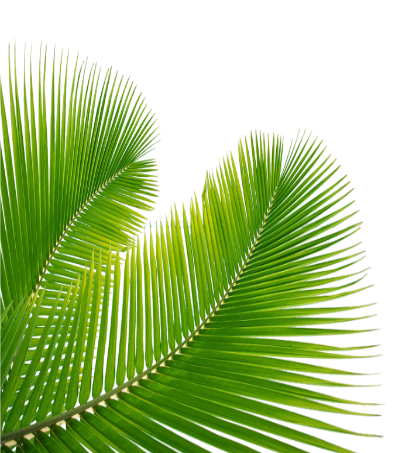 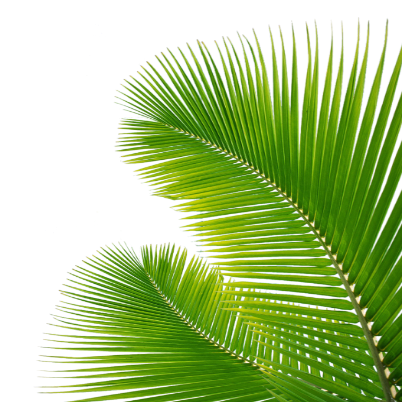 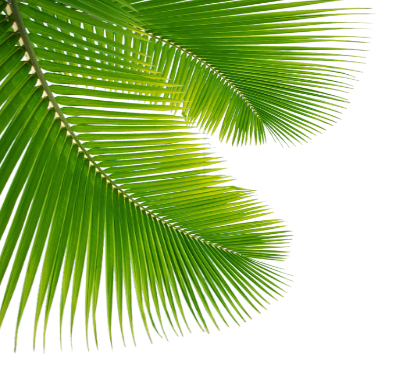 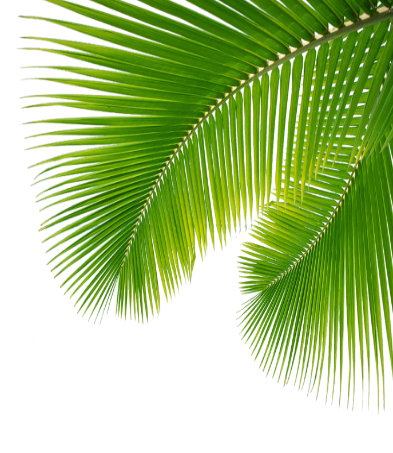 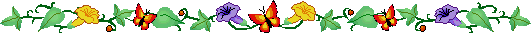 মূল্যায়ন
প্রশ্নঃ ঐকিক নিয়ম কী ?
   উত্তরঃ  নির্দিষ্ট সংখ্যক একজাতীয় কতগুলো জিনিসের পরিমাণ বা দাম থেকে প্রথমে একটির দাম বের করে সমস্যা সমাধান করার পদ্ধতিকে ঐকিক নিয়ম বলে ।
প্রশ্নঃ ১০টি ডিমের দাম  ৮০ টাকা হলে ৩টি ডিমের দাম কত ?
  উত্তরঃ ২৪ টাকা ।
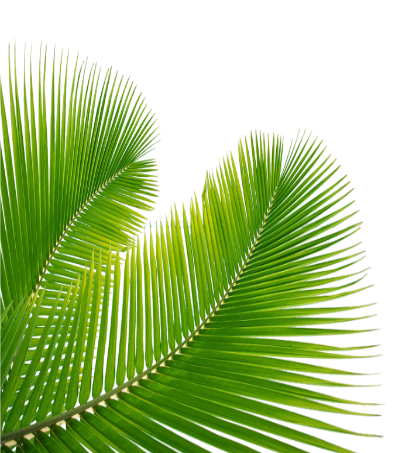 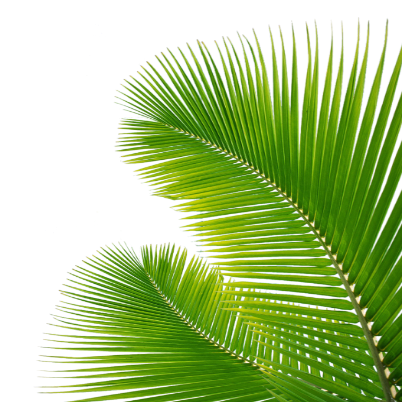 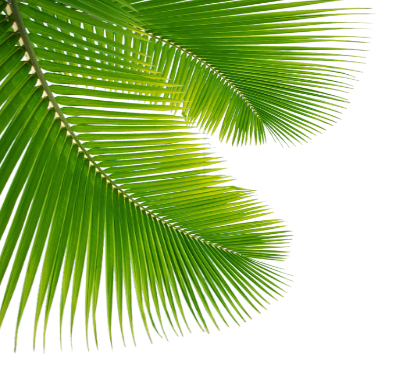 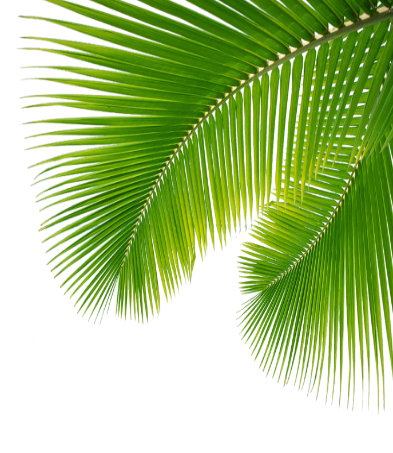 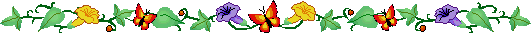 বাড়ীর কাজ
অনুশীলনী ৩  এর 13 , 15 নং
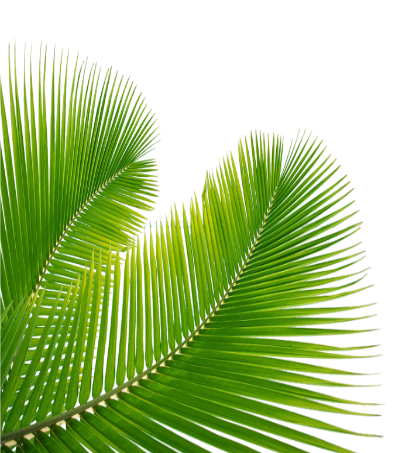 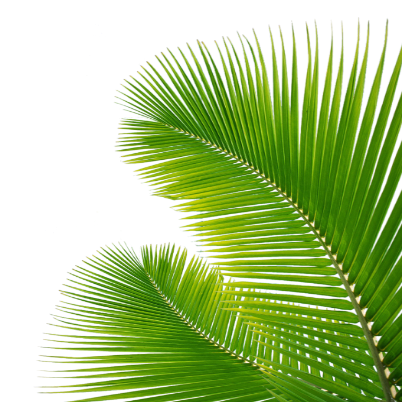 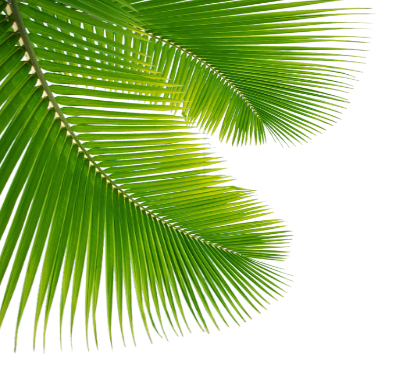 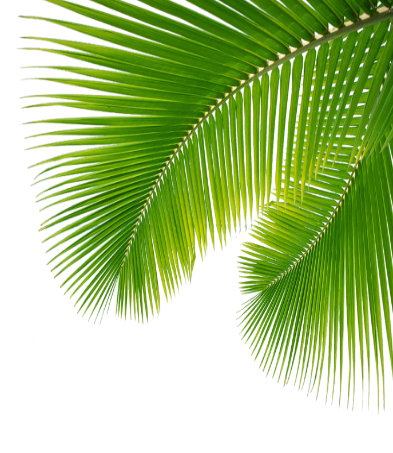 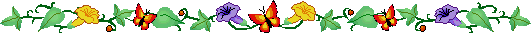 ধন্যবাদ
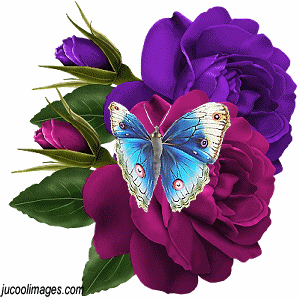 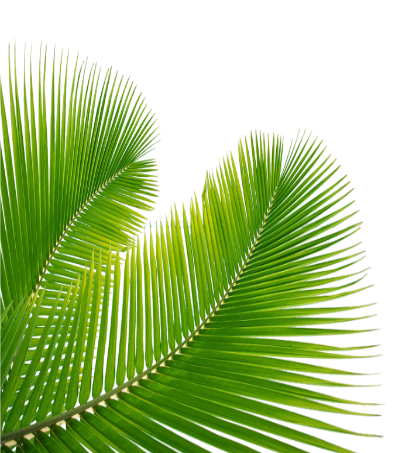 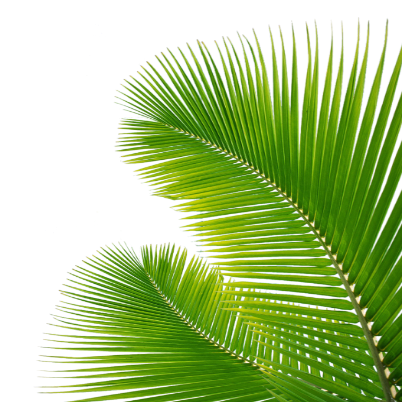